The  Fauna Of  Picanya
                 By Carmen  Llopis
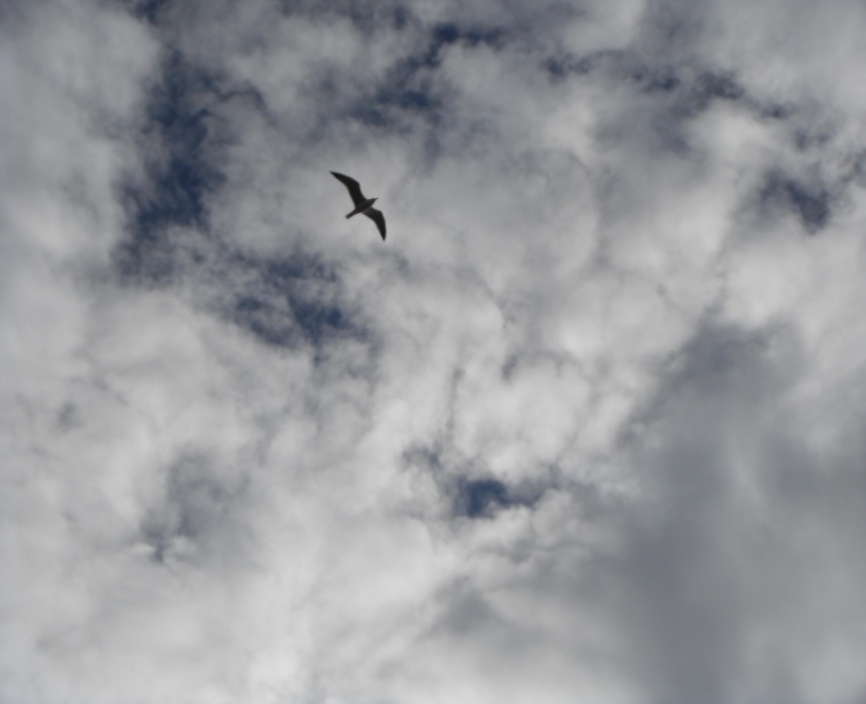 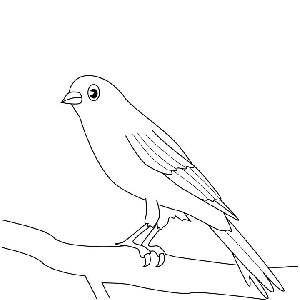 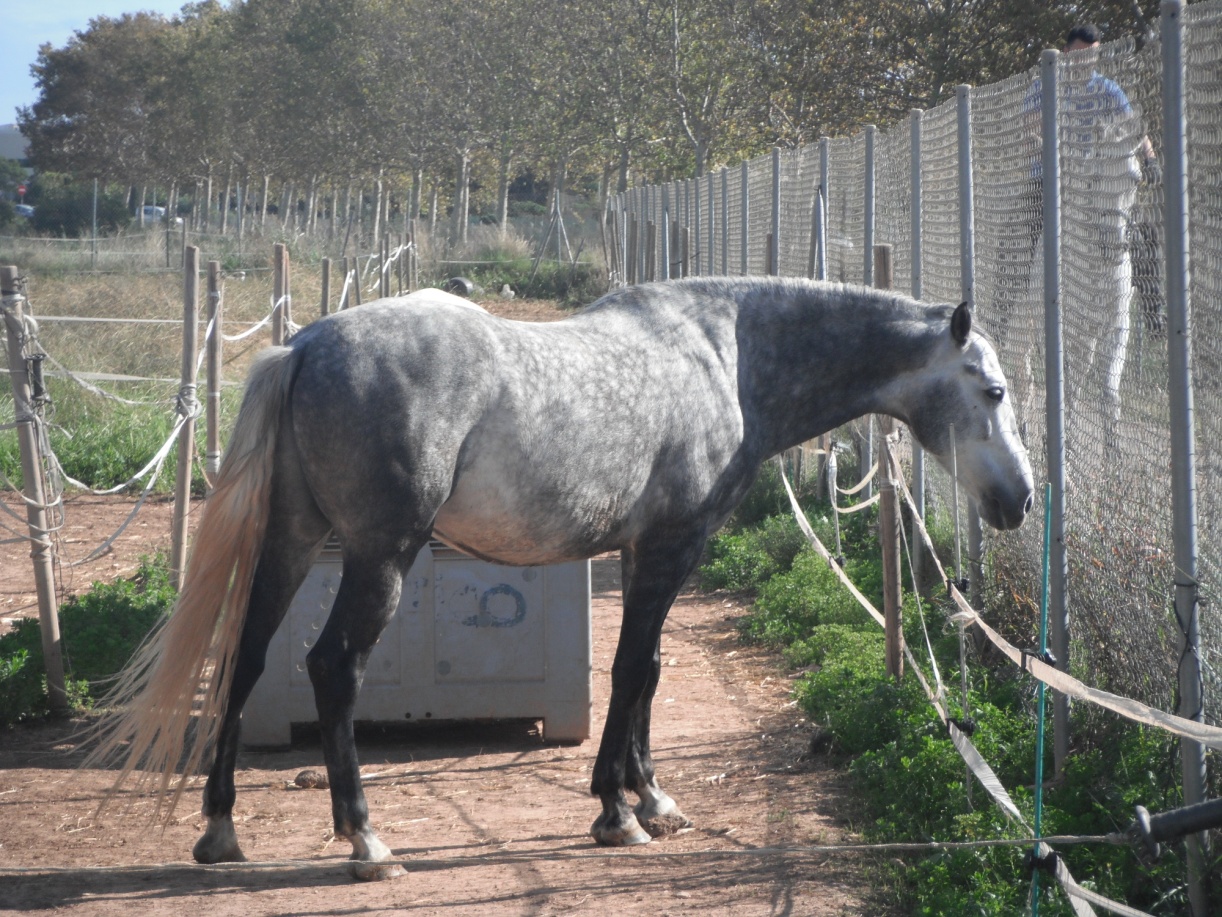 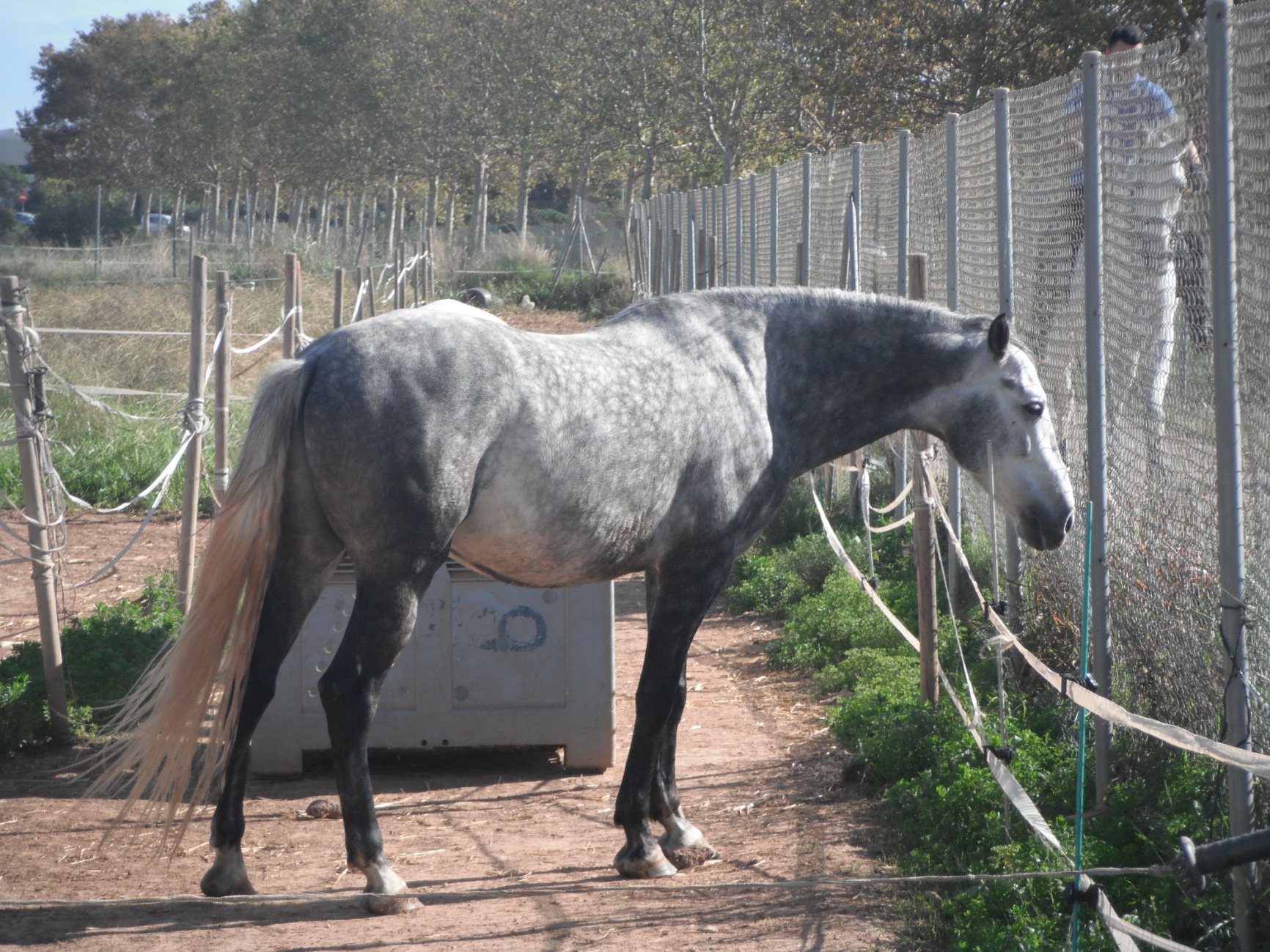 Horses
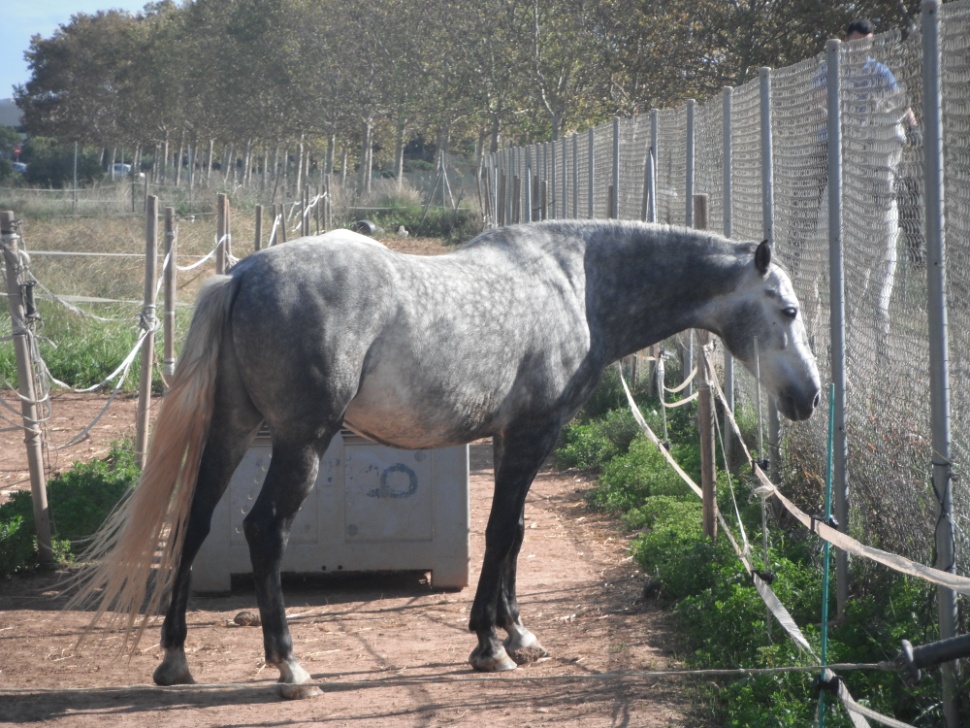 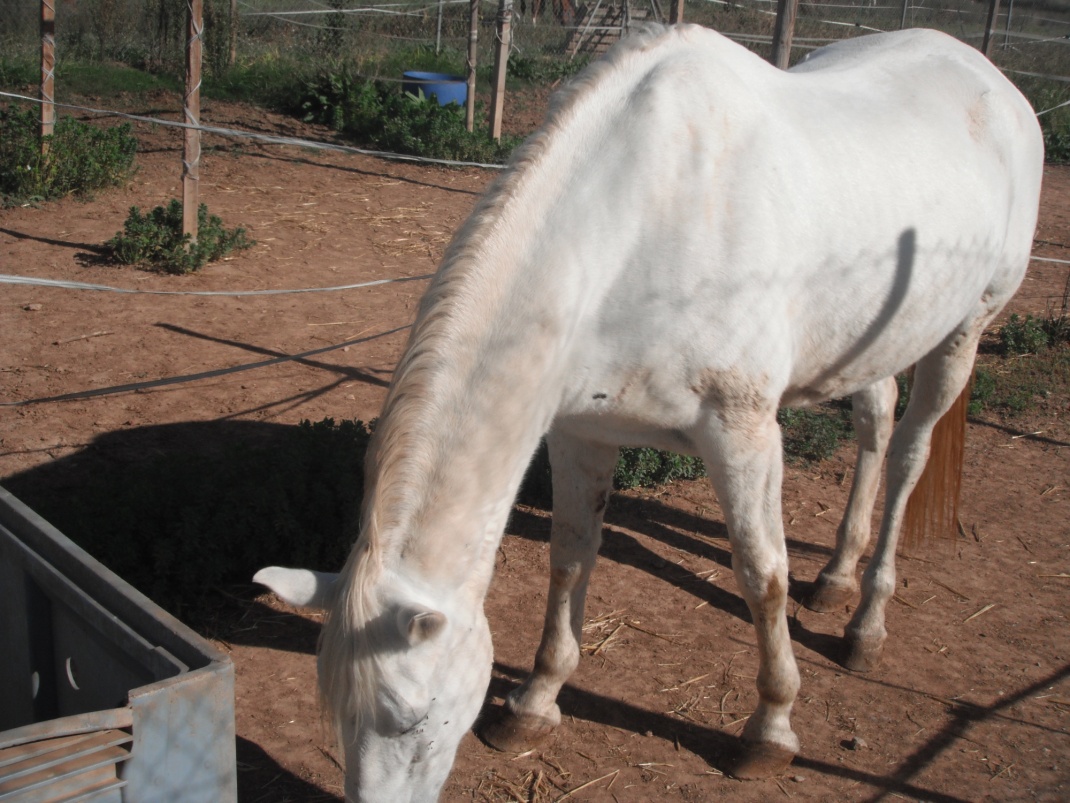 Cats
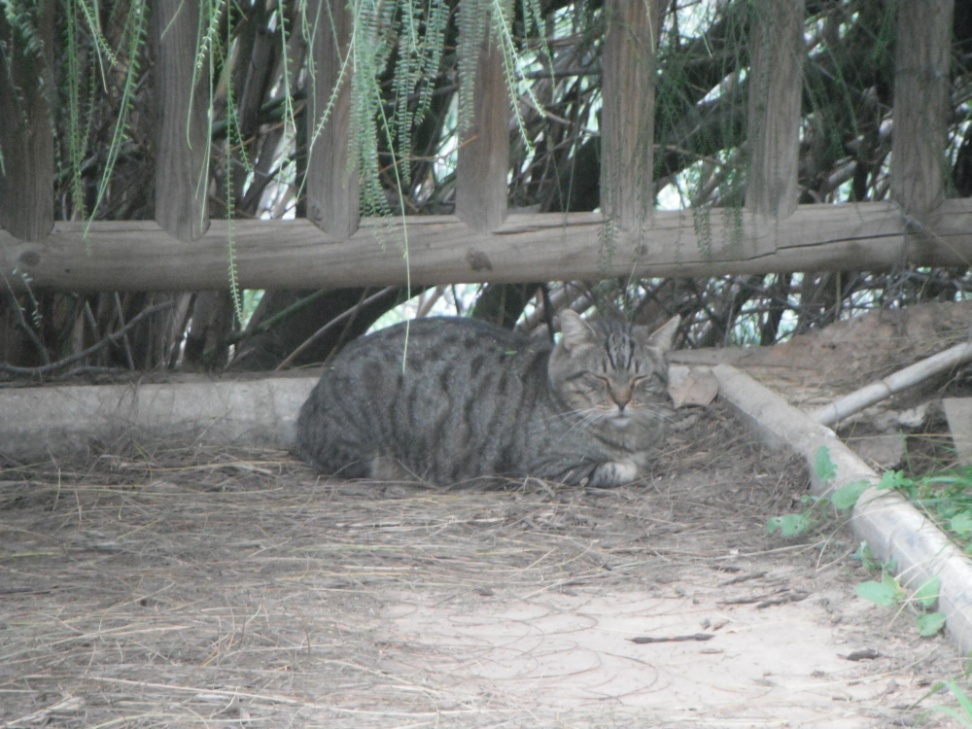 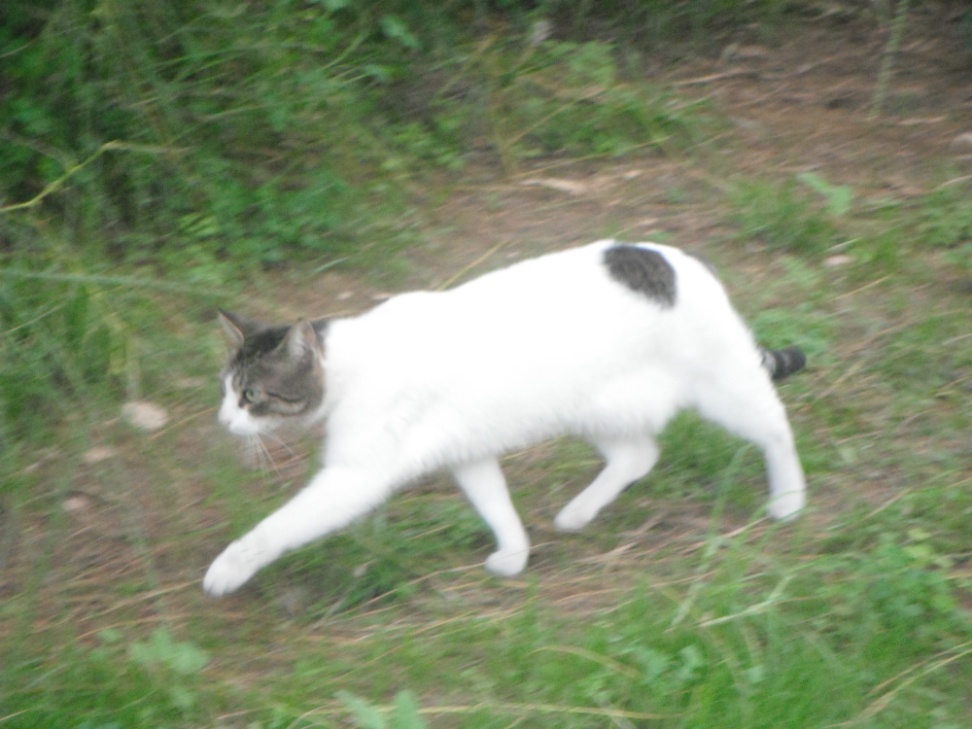 Insects
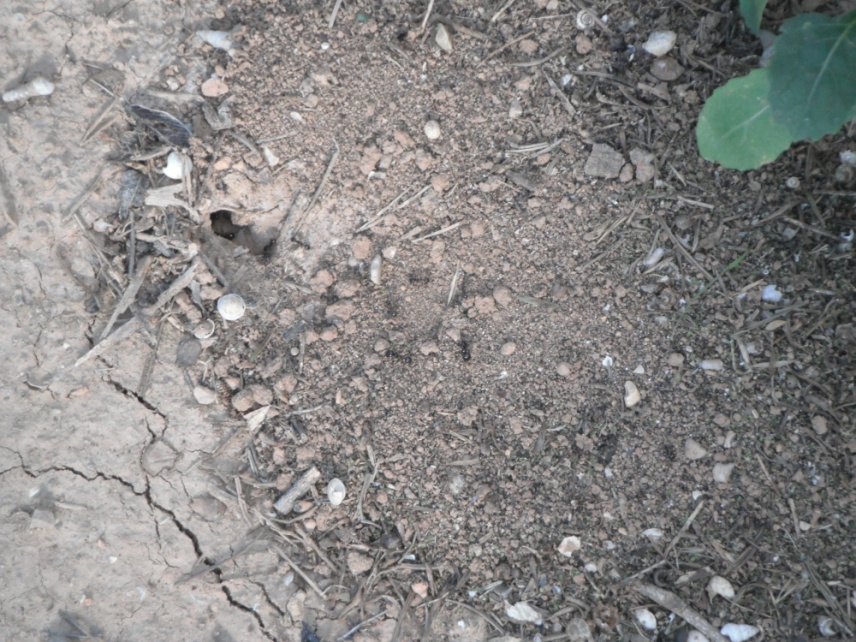 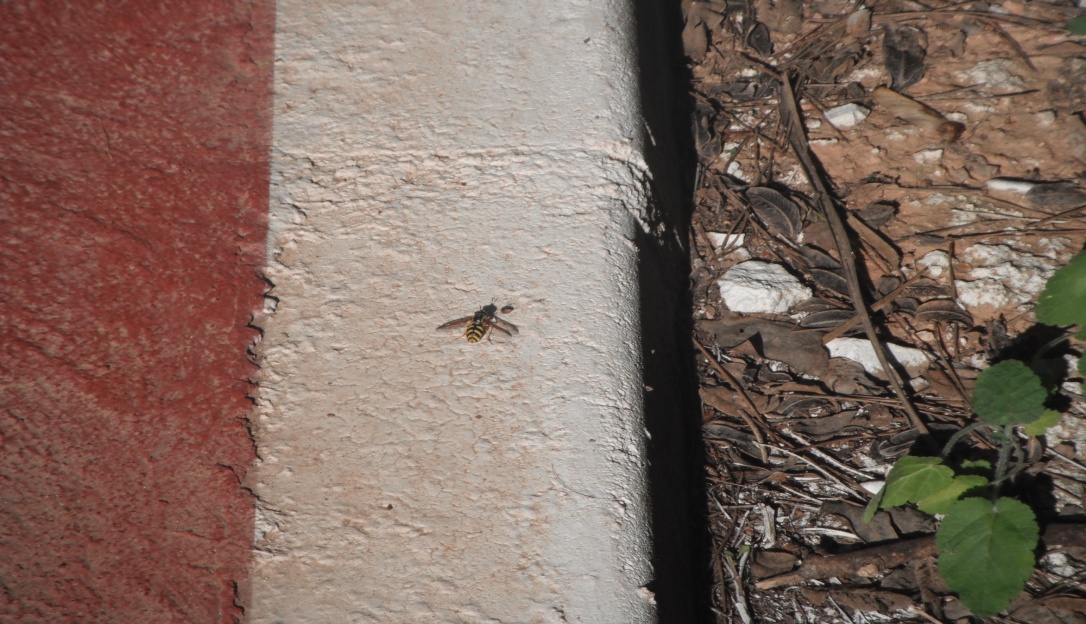 Ants
Bees
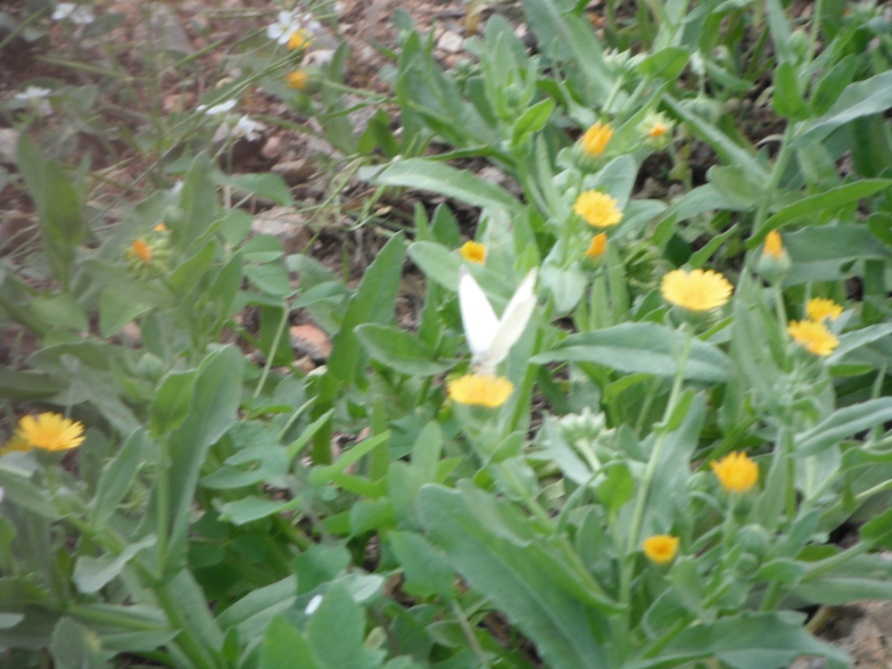 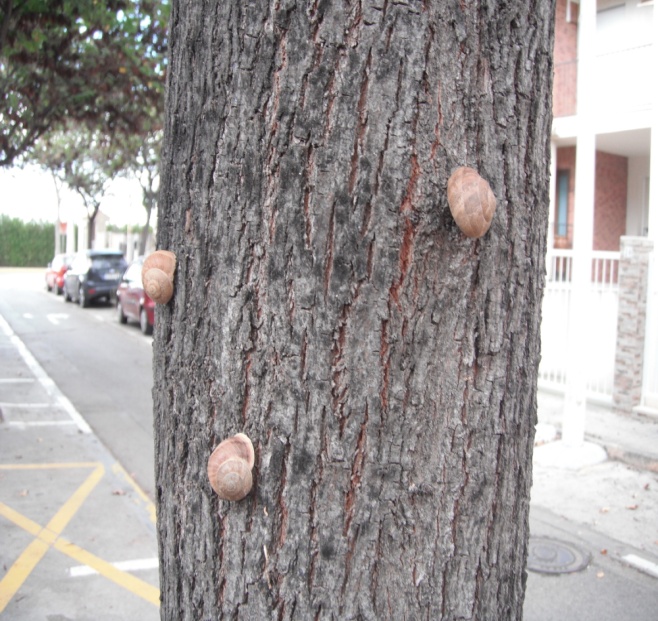 Snails
Butterflies
And  Dogs
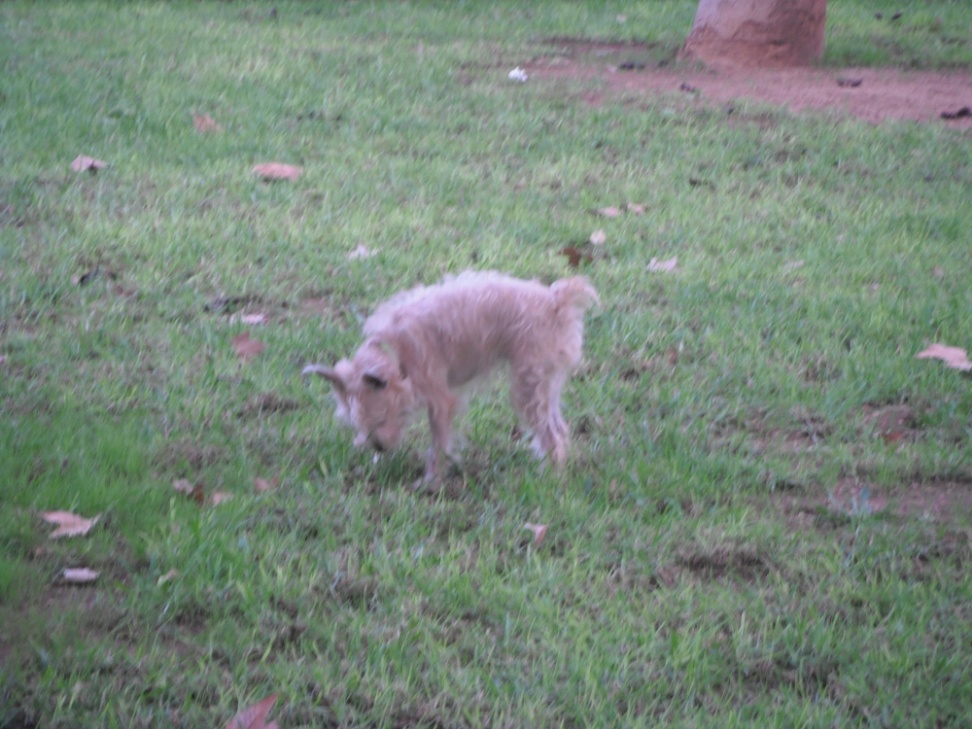 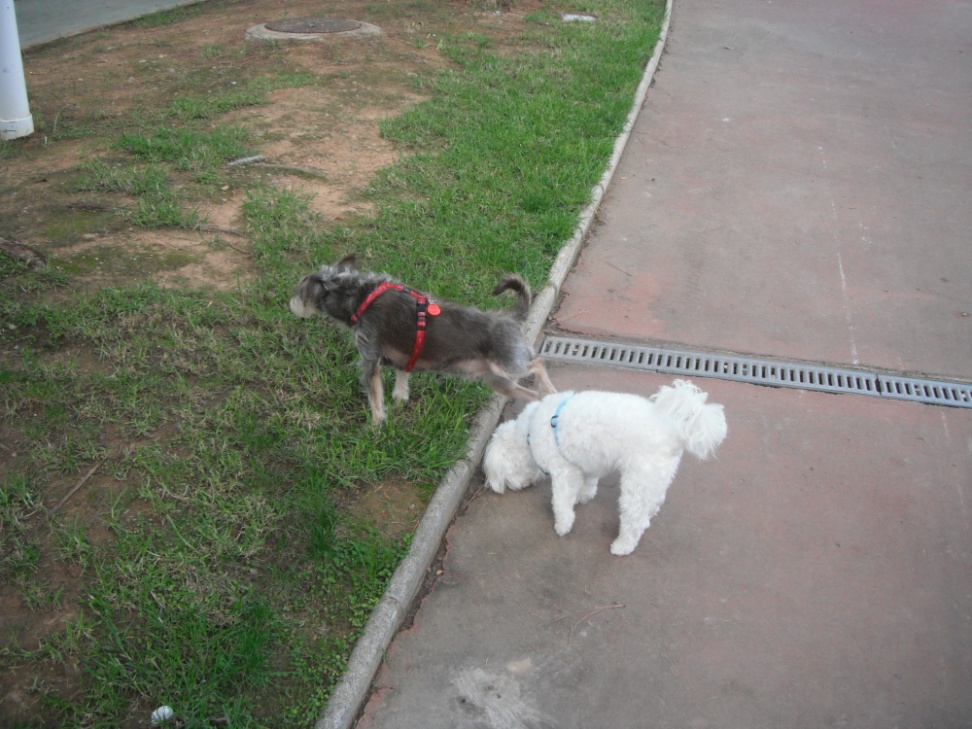 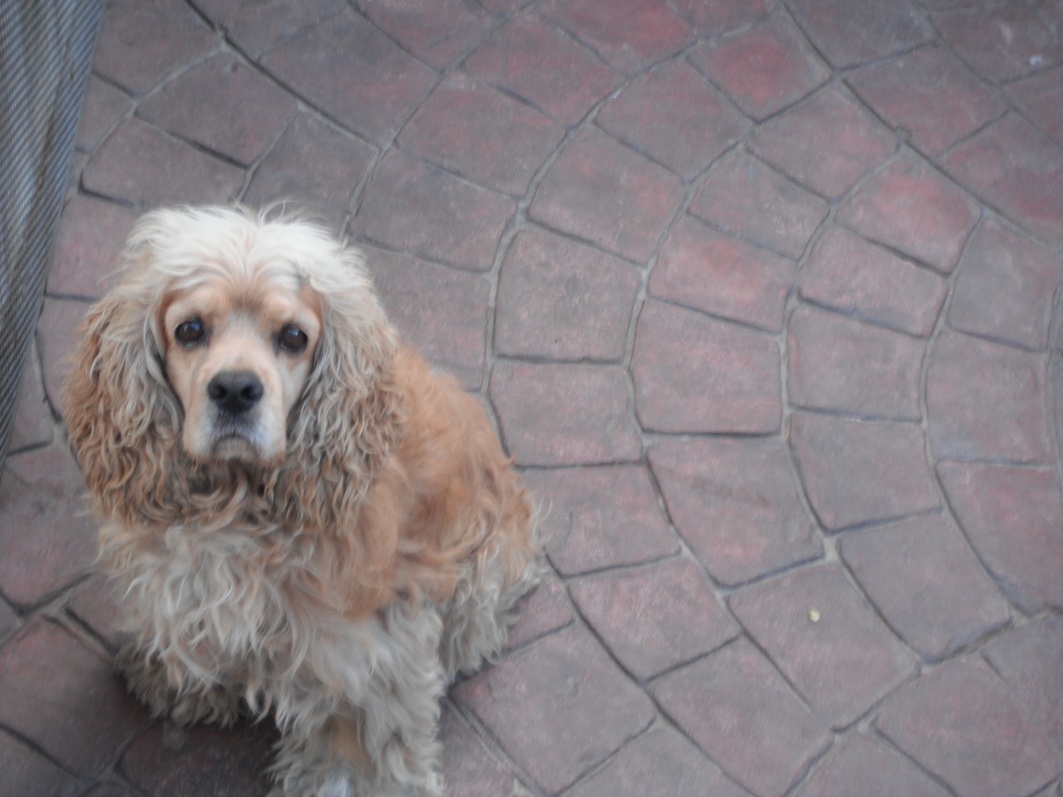